PRAVOBRANITELJICA ZA RAVNOPRAVNOST SPOLOVA RH
Prevencija nasilničkog ponašanja i seksualnog uznemiravanja u sportu
Hrvatski sabor – 29. siječnja 2019.
Višnja Ljubičić, dipl.iur., 
pravobraniteljica za ravnopravnost spolova
Preobraženska 4/I, 10000 Zagreb, tel: 48 48 100, 
ravnopravnost@prs.hr, www.prs.hr
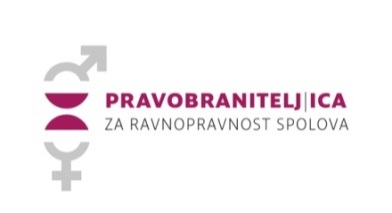 PRAVOBRANITELJICA ZA RAVNOPRAVNOST SPOLOVA RH
O raširenosti ovog problema svjedoče brojni međunarodni dokumenti:
UN

U 2002. godini, 150 mil. djevojčica i 73 mil. dječaka do 18 god. života diljem svijeta u sportu susrelo se sa seksualnim nasiljem koje uključuje fizički dodir.
(Study on violence against children, UN 2006.)
 
VIJEĆE EUROPE

Rezolucija 3/2000 o prevenciji seksualnog uznemiravanja žena, mladih ljudi i djece u sportu
Preporuka 1701(2005) „Diskriminacija žena i djevojčica u sportu”
Preporuka CM/Rec(2015)2 o rodno-osviještenoj politici u sportu
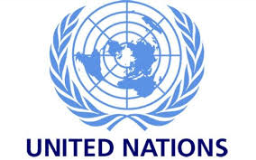 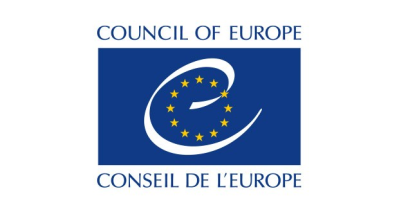 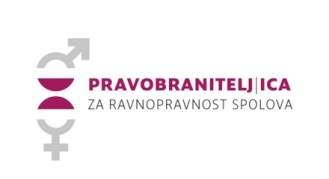 PRAVOBRANITELJICA ZA RAVNOPRAVNOST SPOLOVA RH
Međunarodni dokumenti
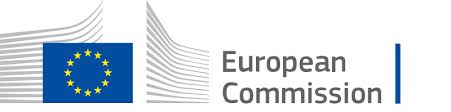 "Rodno uvjetovano nasilje i negativni stereotipi vrlo su rašireni u sportu” – 

Europska komisija „Strateško djelovanje za ravnopravnost spolova 2016.-2019.“

"Prevladavajući podaci o rodnom i seksualnom uznemiravanju u sportu variraju između 14 - 73% u 9 europskih zema­lja koje su provele empirijske studije u tom području.
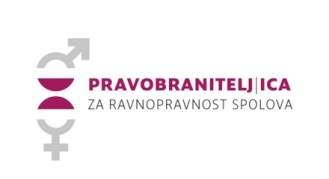 PRAVOBRANITELJICA ZA RAVNOPRAVNOST SPOLOVA RH - iskustva
Seksualno uznemiravanje
Pritužbe podnose isključivo žene – tržište rada

Jedna pritužba – područje sporta vezano za postupanje trenera jedne ženske reprezentacije prema igračicama (psihičko i fizičko zlostavljanje)
    
Sportski savez nije do kraja ispitao sumnju na uznemiravanje, ali je odmah nakon obraćanja PRS smijenio trenera „zbog loše komunikacije s njim“.
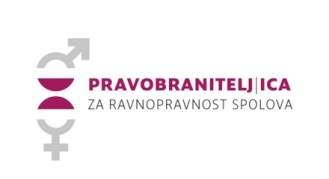 PRAVOBRANITELJICA ZA RAVNOPRAVNOST SPOLOVA RH
Seksualno uznemiravanje
Pretpostavka da se zastupljenost seksualnog uznemiravanja u području sporta ne razlikuje od svih drugih područja života, pogotovo onog na tržištu rada.
Seksualno uznemiravanje se najčešće ne prijavljuje : 

- zbog straha od osobe koja joj je nadređena,
- zbog nelagode, 
- zbog bojazni da će biti u nepovoljnijoj situaciji zbog prijavljivanja, 
- zbog straha da joj nitko neće vjerovati,
- zbog straha da će ju eventualno druge igračice osuđivati jer će se prijava i na njih reflektirati i sl.
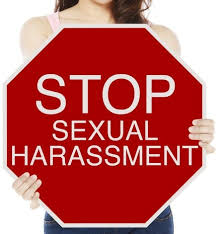 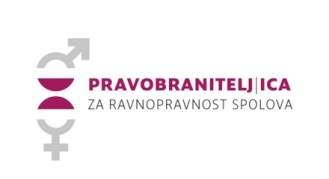 PRAVOBRANITELJICA ZA RAVNOPRAVNOST SPOLOVA RH
Seksizam u medijskom načinu prikazivanja sportašica također se ne razlikuje od seksističkog prikazivanja žena u okviru drugih područja.
Seksističko prikazivanje sportašica može pridonijeti različitim oblicima rodno utemeljenog nasilja !
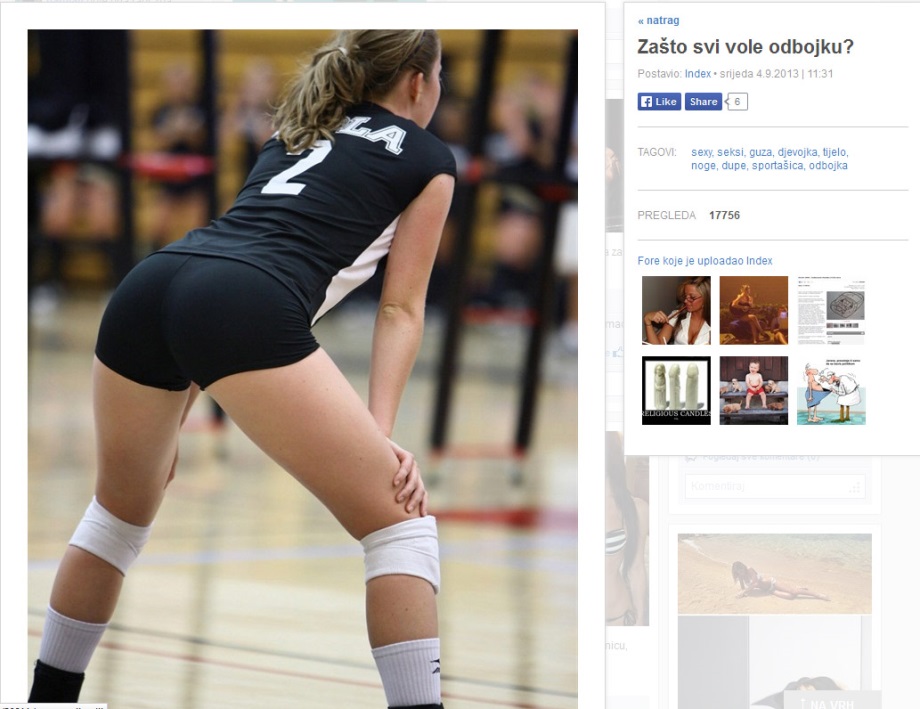 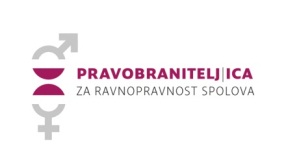 PRAVOBRANITELJICA ZA RAVNOPRAVNOST SPOLOVA RH
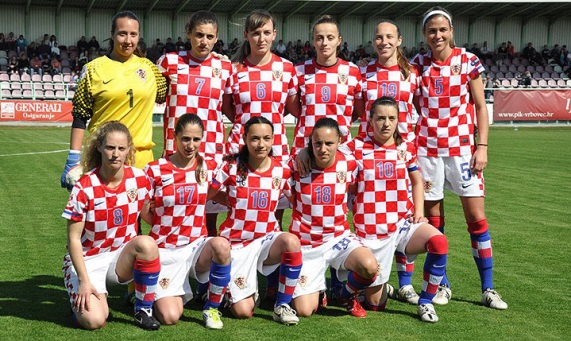 Zastupljenost tema o ženama u sportu od 4 do 6%
Istraživanje PRS o zastupljenosti i načinu prikazivanja žena i muškaraca na naslovnicama Internet portala (2012.) na ukupno 12.241 članaka s fotografijom  pokazalo da su: 
u sportskim temama muškarci zastupljeni 94%, žene sa 6%

Muškarci se pojavljuju na 99% fotografija i vijesti vezanih uz ekipni sport
Muškarci se pojavljuju na 84% fotografija i vijesti vezanih uz pojedinačni sport

- Istraživanje AEM (2016) „Ravnopravnost muškaraca i žena u sportskim programima audiovizualnih medija”, prisutnosti ženskog sporta u središnjim informativnim emisijama HRT-a, RTL-a i Nova TV = 4%
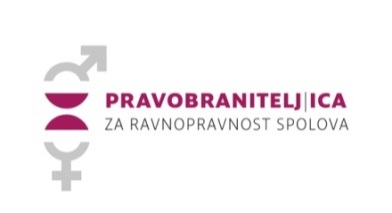 PRAVOBRANITELJICA ZA RAVNOPRAVNOST SPOLOVA RH
Popis značajnih događaja (NN 47/08)
prema kojem se ravna i HRT, učvršćuje postojeći stereotip da je sport u ženskoj konkurenciji manje vrijedan od sporta u muškoj konkurenciji.

- Članak 4. navode se događaji značajni za javnost, a kod nekih sportskih događaja posebno je naznačeno da ti događaji imaju javni značaj samo u muškoj konkurenciji - utakmice muške hrvatske seniorske nogometne reprezentacije, finala Svjetskog i Europskog muškog prvenstva u rukometu, košarci i vaterpolu te finale Lige prvaka u muškom rukometu. 

(2015) PRS skrenula  pozornost  AEM-u: Popis značajnih događaja nije u skladu sa ZRS i čl.9. Direktive 2010/13/EU EP i Vijeća o audiovizualnim medijskim uslugama. Predložili da VEM pokrene postupak izmjene navedenog propisa. 
(2018) AEM najavio izmjenu Popisa – u tijeku.
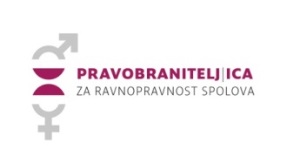 PRAVOBRANITELJICA ZA RAVNOPRAVNOST SPOLOVA RH
Jedno od mogućih rješenja = Spolno mješoviti sport
Međunarodni olimpijski odbor - Preporuka o poticanju uključivanja spolno mješovitih momčadskih događaja (Olympic Agenda 2020) trebala bi pridonijeti prevenciji seksualnog uznemiravanja u dugoročnom smislu. Model će se početi primjenjivati od Olimpijskih igara 2020. u Tokiju.
Budući da se ravnopravnost spolova najbolje ostvaruje kroz zajedničku suradnju žena i muškaraca, PRS preporučuje da se spolno mješoviti sport potiče uvijek kada postoje objektivne mogućnosti za ostvarivanjem sportskih aktivnosti kroz mješovito sudjelovanje. To se posebno odnosi na djecu i mlade u odgojno-obrazovnom sustavu, gdje bi sportskim afinitetima i interesima djece i mladih te mogućnosti za spolno mješovito ostvarivanje određenih dijelova programa tjelesne i zdravstvene kulture trebalo dati prednost pred uvriježenom kategorizacijom po spolu.
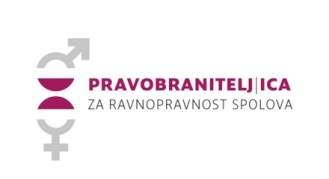 PRAVOBRANITELJICA ZA RAVNOPRAVNOST SPOLOVA RH
Zaključak
Dostupni podaci na razini međunarodne zajednice potvrđuju da su nasilničko ponašanje i seksualno uznemiravanje u sportu problemi kojima treba pridati pažnju i raditi na njihovom suzbijanju.

Nažalost, Hrvatska nije jedna od zemalja za koju su podaci poznati, stoga treba žurno raditi na promjeni takvog stanja.

Mjere za suočavanje s ovim problemom potrebno je uvrstiti u nacionalne strategije i politike.
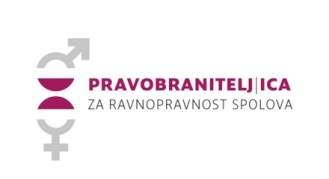 HVALA NA POZORNOSTI
PRAVOBRANITELJICA ZA RAVNOPRAVNOST SPOLOVA
Preobraženska 4/I, 10000 Zagreb, tel: 48 48 100, ravnopravnost@prs.hr, www.prs.hr
Višnja Ljubičić, dipl.iur., pravobraniteljica za ravnopravnost spolova
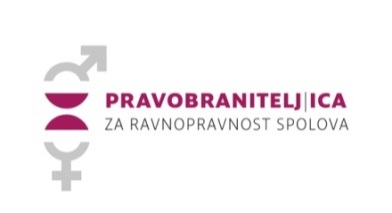